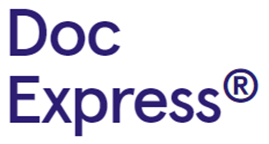 Doc Express®
July 15, 2025, Improvements
1
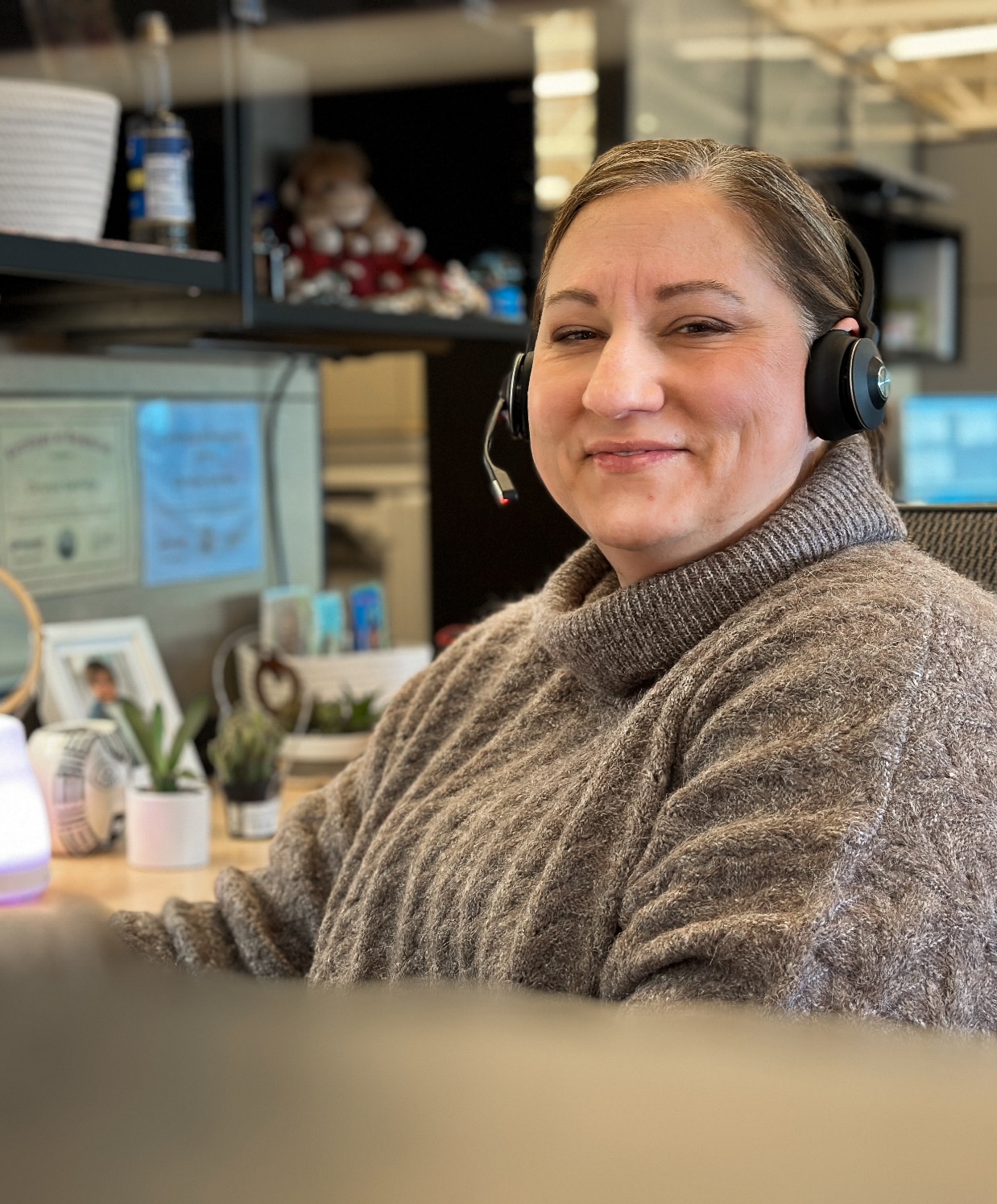 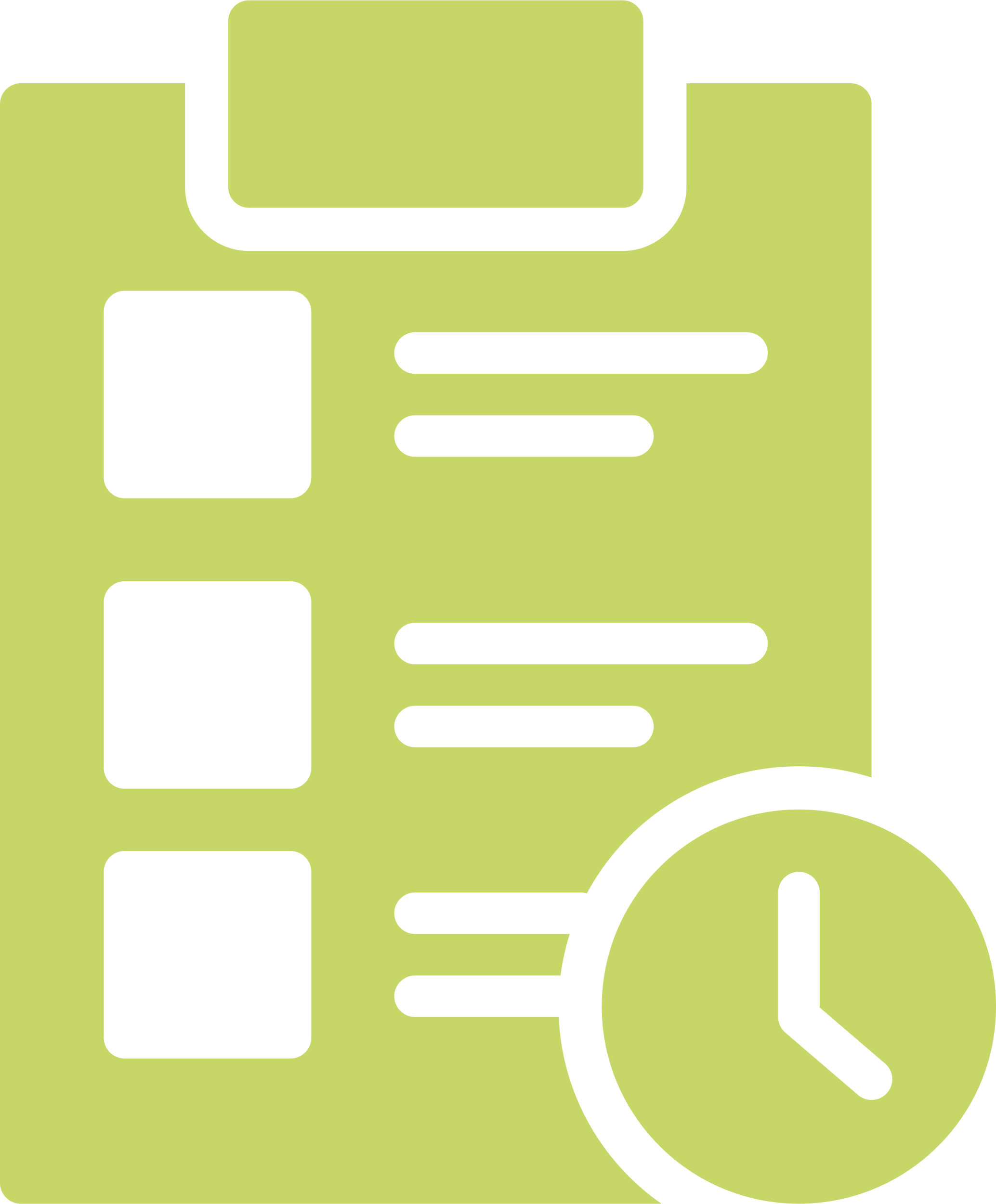 Webinar Review
All Participants are muted
As our presentation unfolds, please drop your questions in the Q/A
We will have people monitoring the Q/A during the Webinar
Will have time for Q/A at the end of the presentation
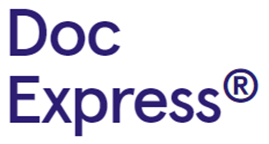 Introductions
Cedric Wilkinson, CMB, E-Construction Program Administrator
Jen Strunk, CMB, AASHTOWare/Doc Express Support Lead
Derek Peck, Local Systems, E-Construction Program Administrator
Doug Heeren, Local Systems, Agreements Specialist
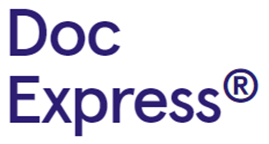 Scott Nixon, District 1, District Construction Engineer
Kevin Merryman, CMB, Contract Administration Engineer
Melissa Serio, CMB, Earthwork Field Engineer
Curtis Carter, CMB, Structure Specialist Engineer
Jen Strunk, CMB, AASHTOWare/Doc Express Support Lead
Cedric Wilkinson, CMB, E-Construction Program Administrator
Derek Peck, Local Systems, E-Construction Program Administrator
Troy Schroeder, Local Systems, Federal Grants Manager
Doug Heeren, Local Systems, Agreements Specialist
Dennis Whittle, Local Systems, Field Technician
Support
Primary System (Interstate/State Highway)
Jen Strunk
Jennifer.Strunk@iowadot.us
Local Systems (City/County Projects)
Derek Peck
Derek.Peck@iowadot.us
515-239-1391
641-344-0044 - Cell
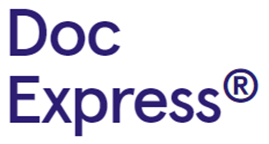 WHY?
Conversations started at an AGC/Iowa DOT meeting
Consistency between Local Systems and Primary System
Contractors work both Systems
Better Documentation for ALL
Better Audits/Better Finalizing Process
WHEN?
Starting with July 15, 2025, Letting
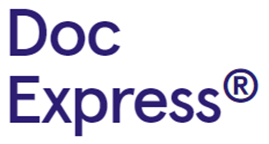 Current




New
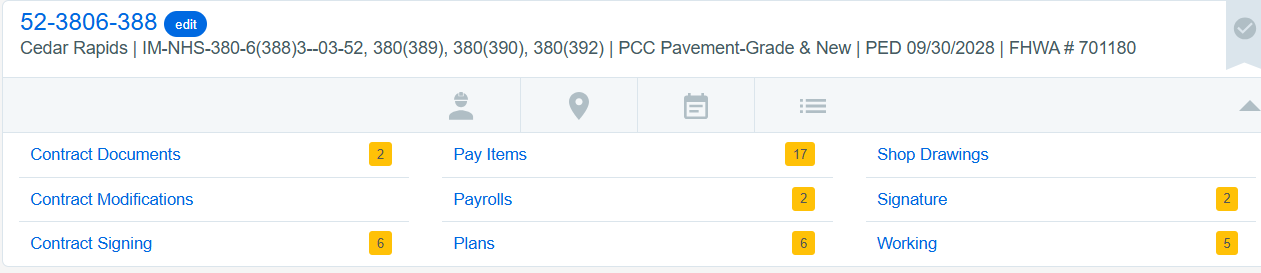 Primary
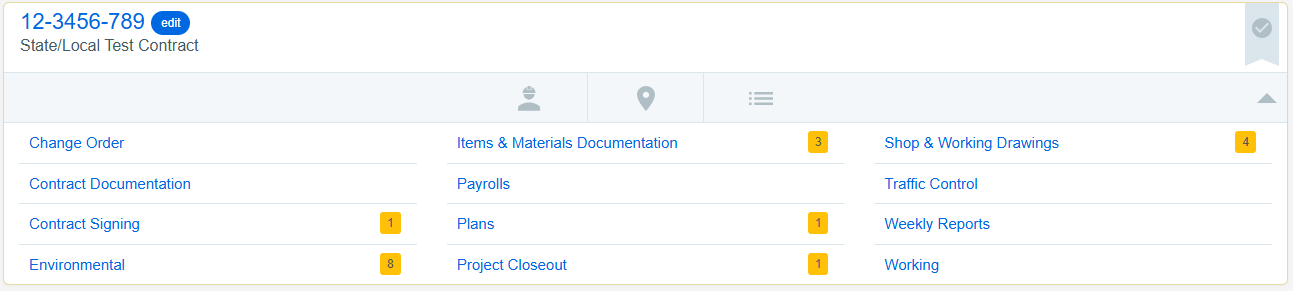 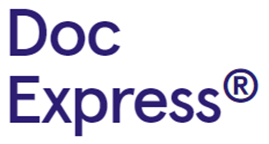 Current




New
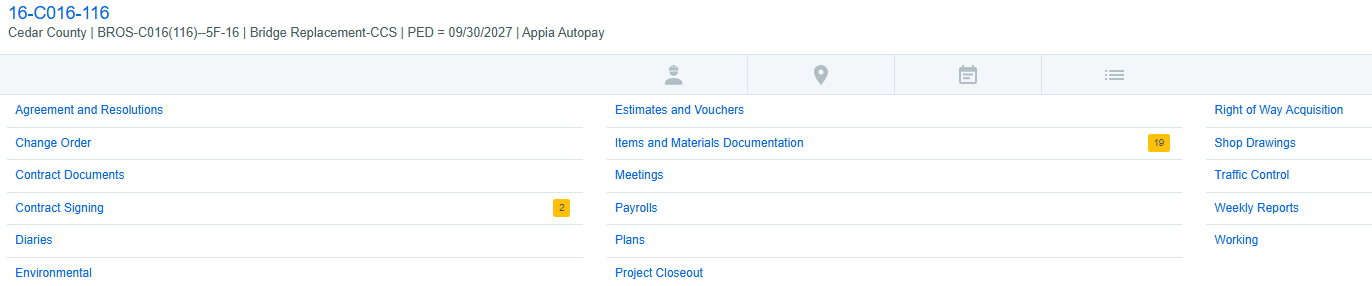 Local systems
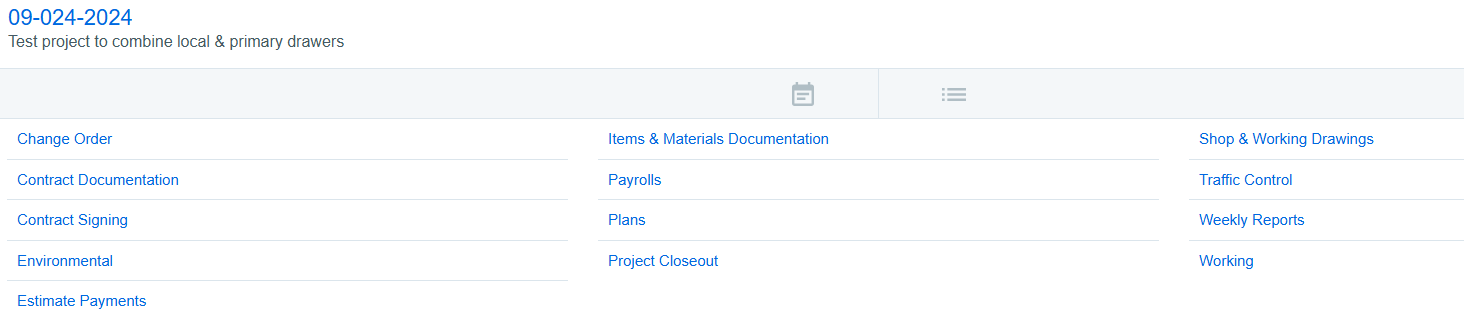 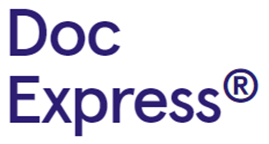 Contract Modification is now 
Change Order
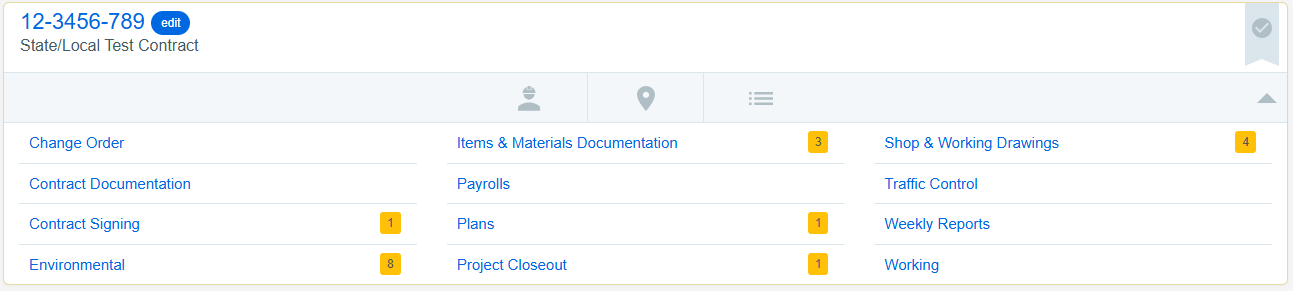 Contract Documentation
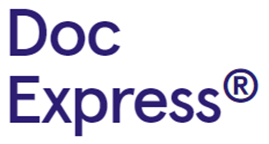 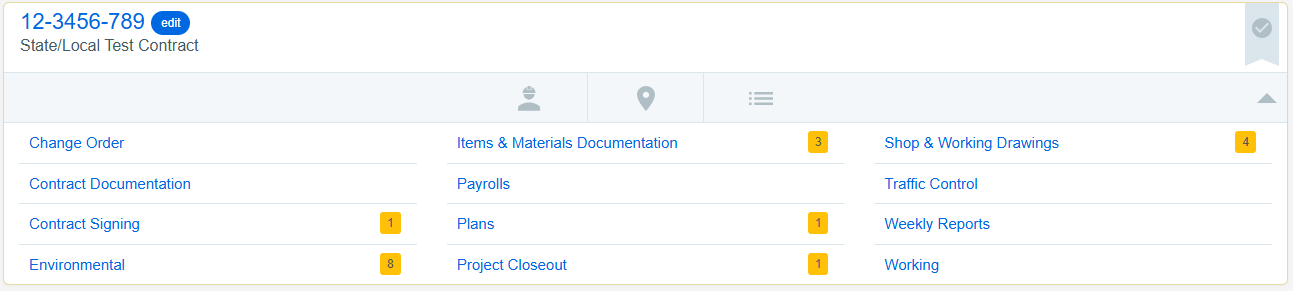 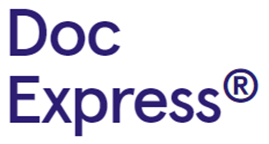 No Change to Contract Signing or process
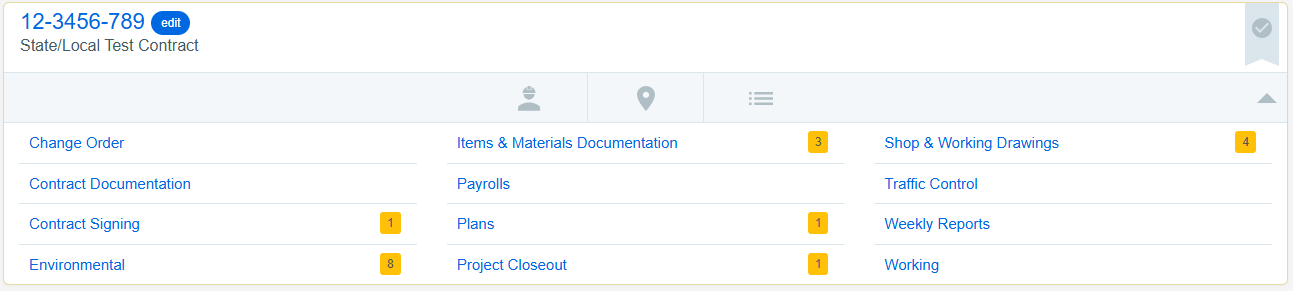 Environmental
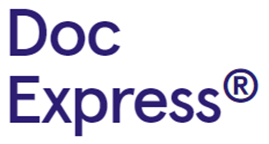 All Environmental Documentation in one location
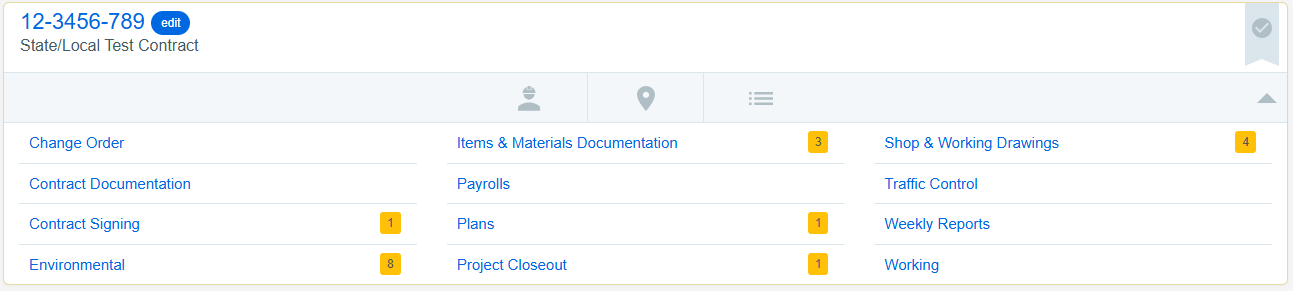 Items & Material Documentation
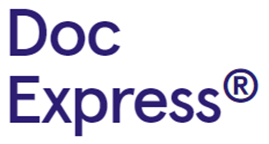 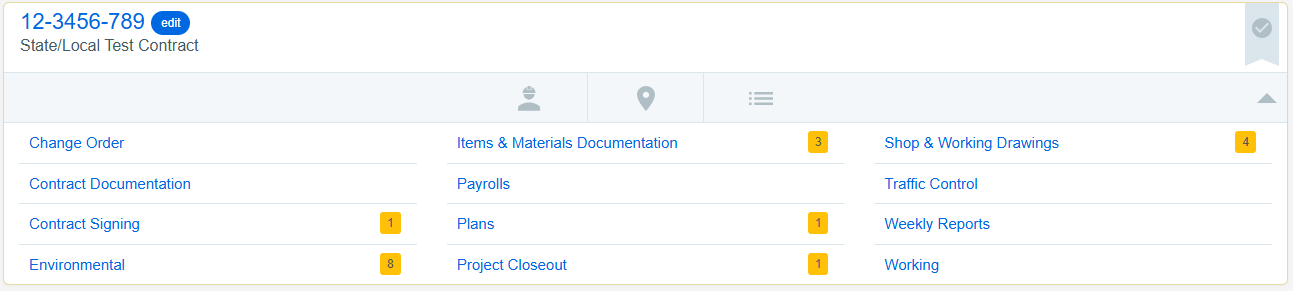 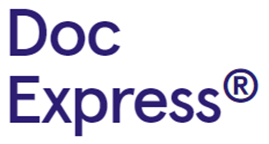 No Change to Payrolls Drawer
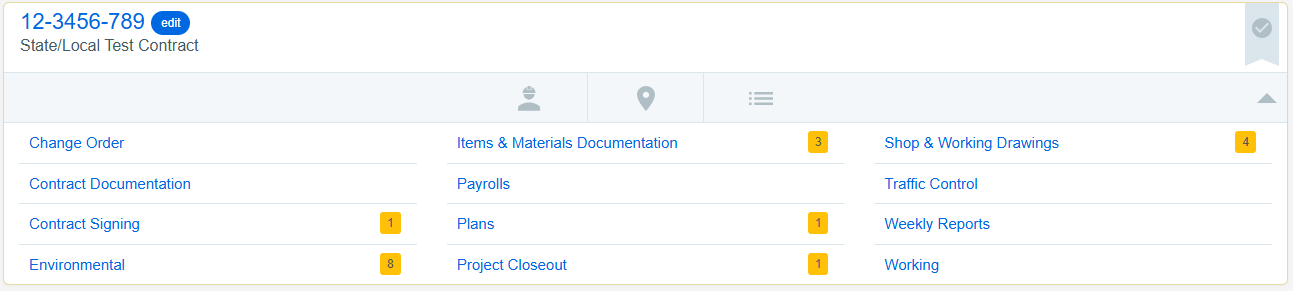 Project Closeout
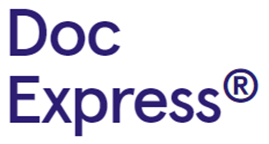 One location to close out a Project
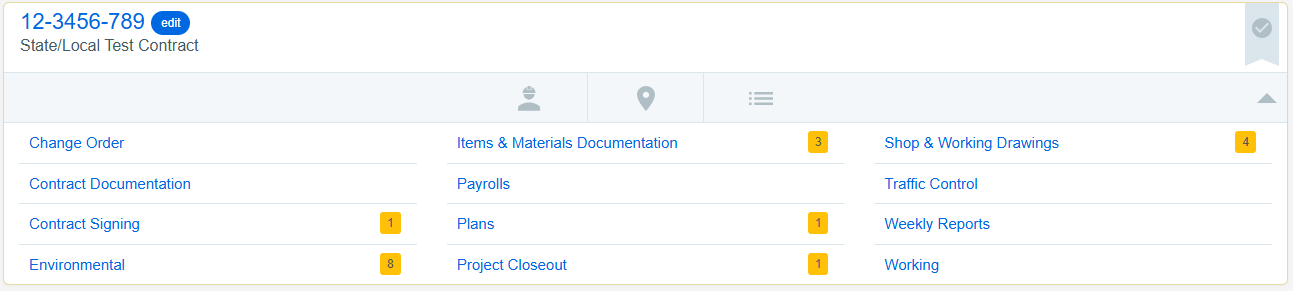 Shop & Working Drawings
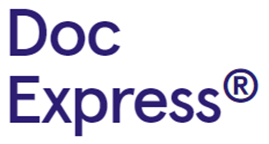 No Change to Drawer Types just Name currently.

December 2024 started putting Project #, Iowa DOT Design # and FHWA Bridge # as one tag.
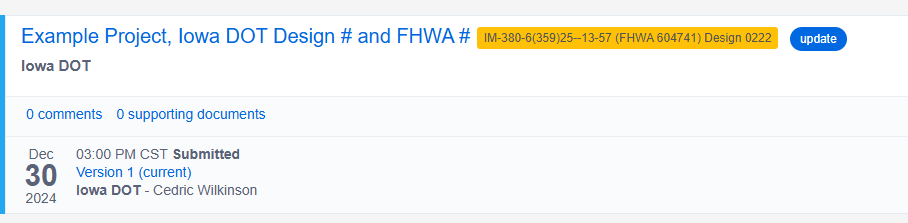 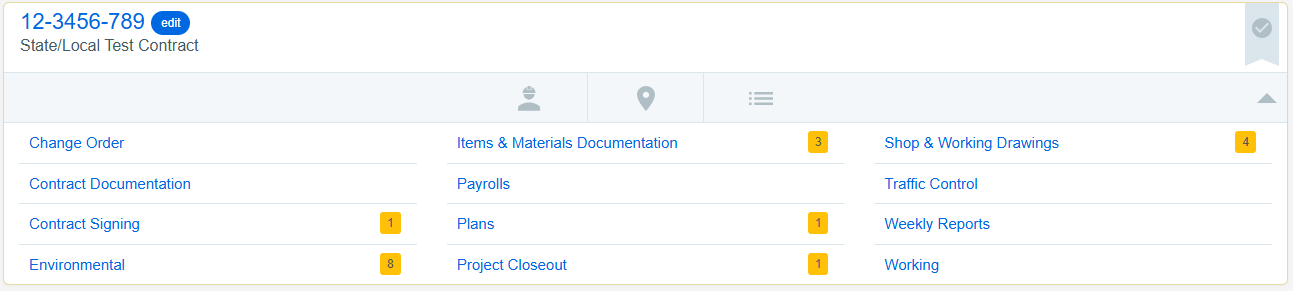 Traffic Control
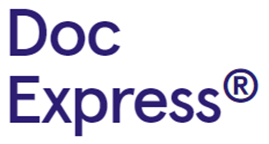 One location for Traffic Control Items

This does not include Material Certifications
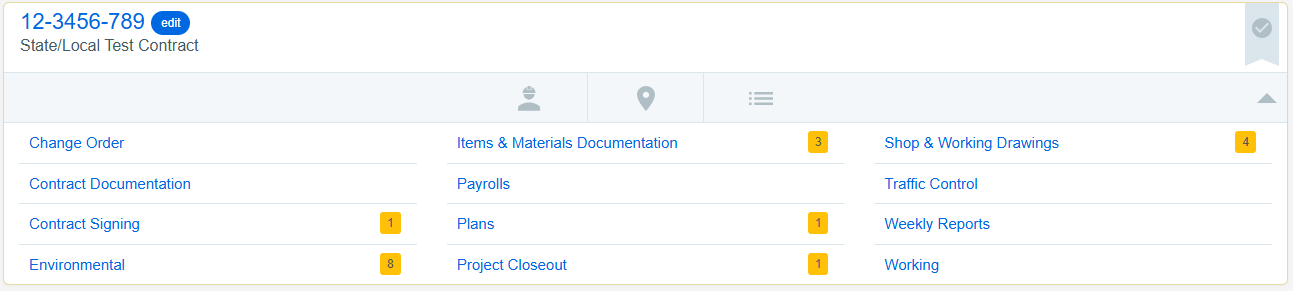 Weekly Reports
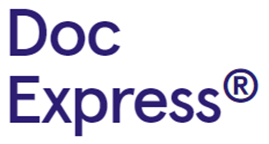 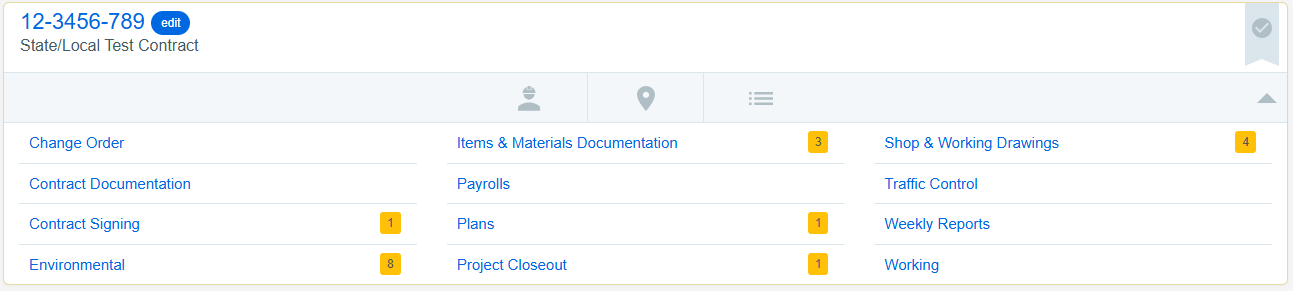 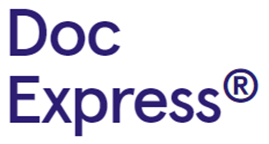 No Change to Working Drawer
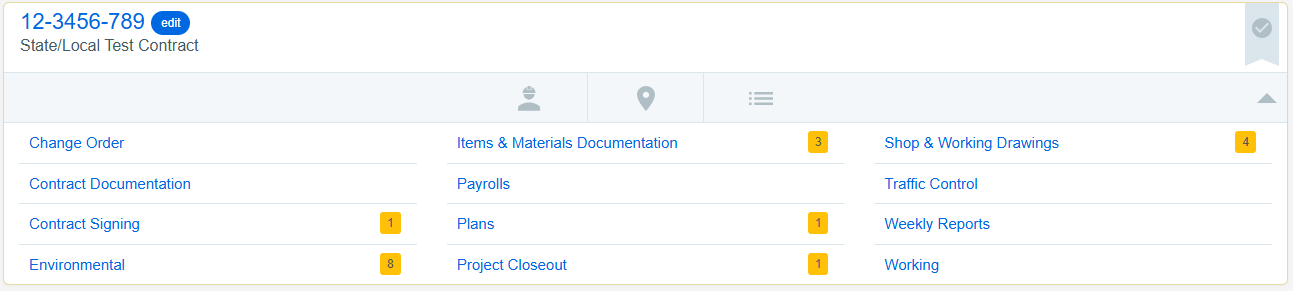 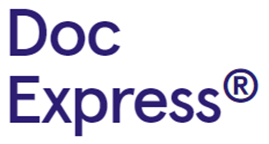 Estimate Payments
(Local Systems Only)
*Estimate Payment for Primary will be in Contract Documentation Drawer
Other Estimate Payments Documentation types will be in Project Closeout Drawer
Pre-Audit Agreement/Estimate Payment
Final Voucher
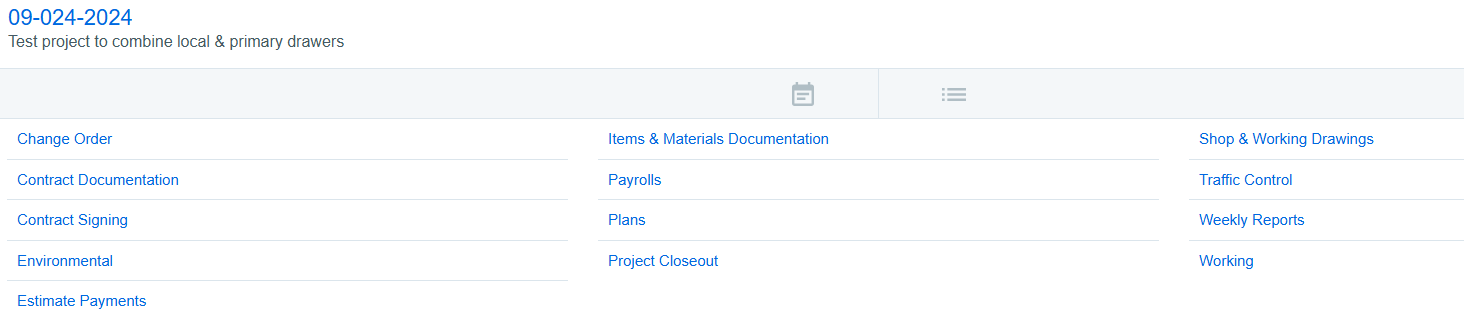 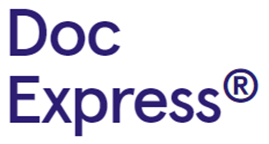 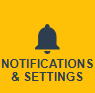 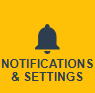 New Notifications will need to be set after you are awarded a contract

Do not delete existing notifications
Only add any new ones
Example Contract Modification is now Change Order

Types have moved from one Drawer to another new Drawer 
Do not need to set up a new notification if the type is still named the same

Naming Convention document will have all the new Types and the location
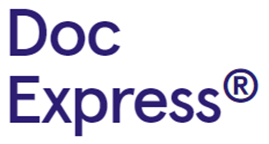 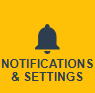 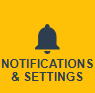 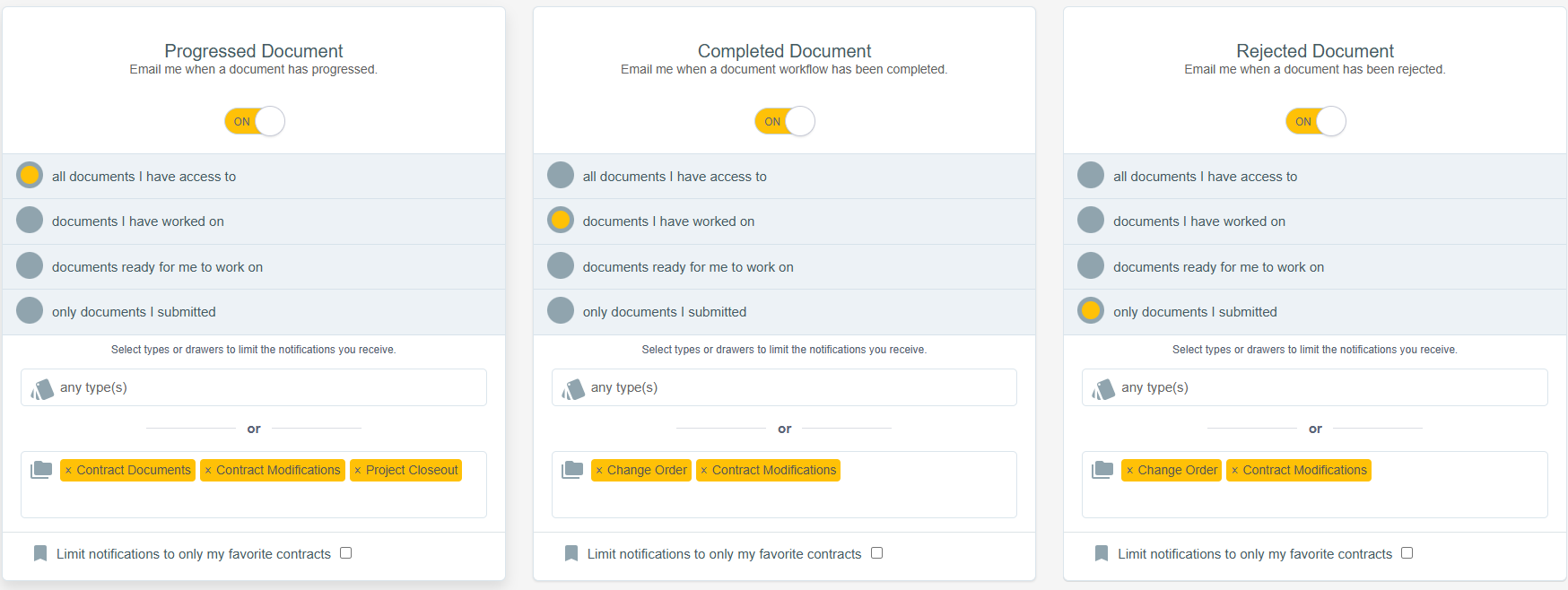 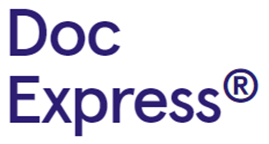 Naming Convention?
July 15, 2025, Letting for the new Drawer/Type set up

Only for new projects

No change for existing contracts

No change to Contract Signing drawer or process
Local Systems, Yes
Primary, No
Primary will highly suggest the use of Local Systems Naming Convention
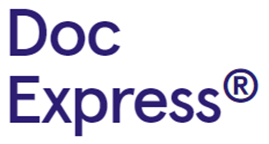 Training Documentation has been updated for everyone

Naming Convention with all the Drawers and Types

List of all Drawer and Types

Old vs New Drawer and Type comparison
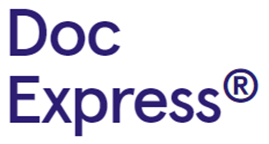 Training Documentation
Construction and Materials Website Location

https://iowadot.gov/consultants-contractors/construction-materials/inspection-tools#guides-references


Local Systems Website Location

https://iowadot.gov/transportation-development/local-systems/resources-tools/doc-express-appia
Support
Primary System (Interstate/State Highway)
Jen Strunk
Jennifer.Strunk@iowadot.us
Local Systems (City/County Projects)
Derek Peck
Derek.Peck@iowadot.us
515-239-1391
641-344-0044 - Cell
Q&A
Please add your questions in the Q&A
THANK YOU